浪漫携手
共度七夕
目录
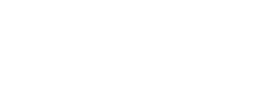 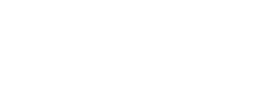 活动背景
活动安排
活动准备
活动流程
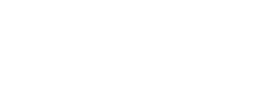 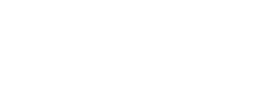 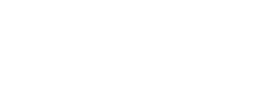 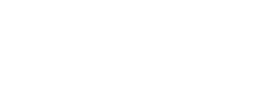 01
活动背景
活动背景
农历七月初七，俗称“七夕节”，是中国传统节日中浪漫色彩的一个节日。
古往今来，有多少俊男美女怀着一颗纯洁的心，带着对感情的憧憬，漫步在这花花世界里，寻觅心中挚爱的那个TA。
昨日，你或许孤单一人；
昨日，你或许还这苦苦寻觅；
昨日，你或许还沉溺在过去的甜蜜中。
今日，请勇敢说出你真挚的告白，勇敢的展现真正的自我。
在七夕来临之际，用我们的行动传承千年的感情经典，共度浪漫之夜。
02
活动安排
活动目的
提高公司
知名度
吸引更多商家入驻
浪漫携手度七夕
活动时间：七夕夜（19：00-21：20）
活动宣传
活动一
活动二
活动三
活动四
寻找你心目中的牛郎/织女
爱要大声
说出来
送给TA的
微情书
大家一起
秀恩爱
20XX年XX月XX日
20XX年XX月XX日
20XX年XX月XX日
20XX年XX月XX日
至
至
至
至
20XX年XX月XX日
20XX年XX月XX日
20XX年XX月XX日
20XX年XX月XX日
活动报名
报名要求
报名形式
能够准时参加活动者
微博转发报名
能够配合工作人员
微信公众号报名
有意愿聚众秀恩爱
现场填表报名
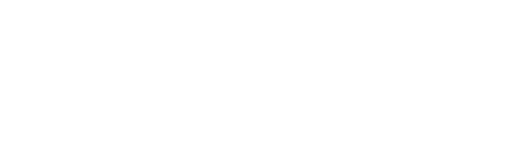 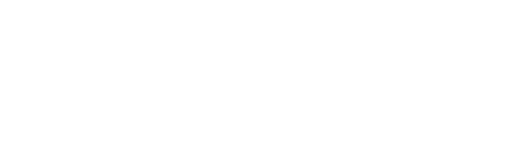 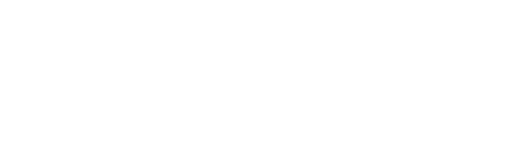 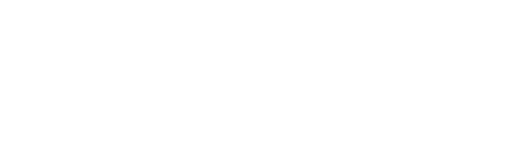 03
活动准备
活动准备
工作人员
物品购置
器材
其他
收集浪漫情歌
主持人2名
麦克风
鲜花、气球
活动号码牌
场地布置2人
灯光音响
彩带、蜡烛
游戏维护10人
座椅
宣传单页
情侣小礼品
活动场地
场地布置以温馨浪漫位置，适当增加公司LOGO
色调以紫色、粉色为主
场地门口设计一个心形的门，并用气球装饰
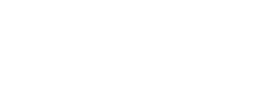 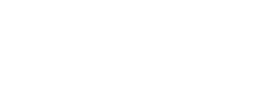 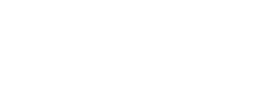 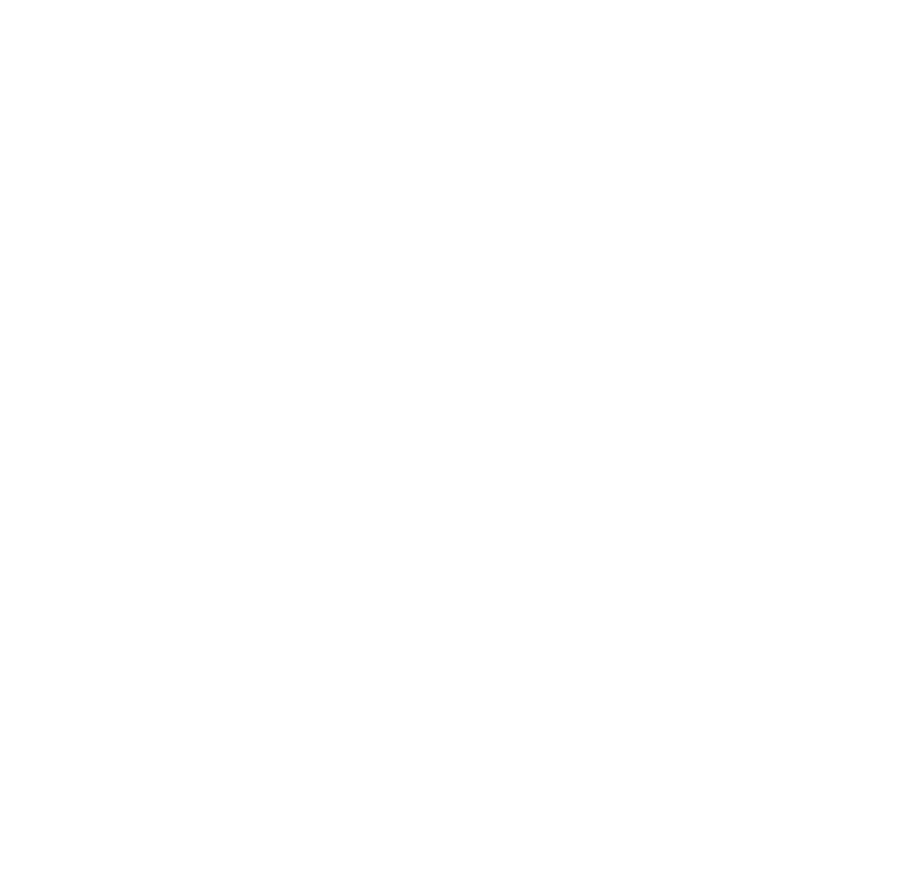 04
活动流程
活动流程
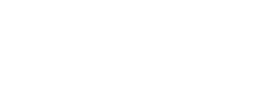 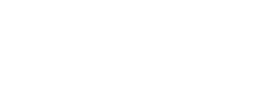 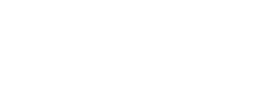 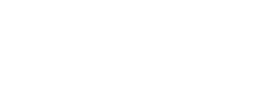 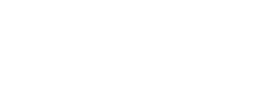 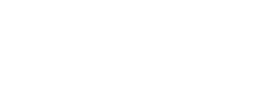 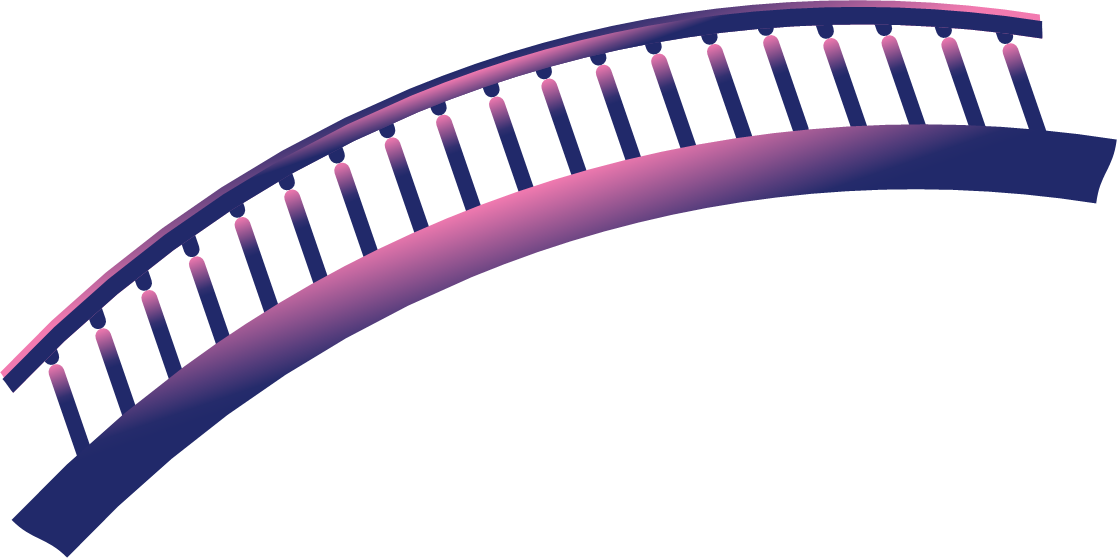 19:00-19:10
19:10-19:15
19:15-19:25
19:25-20:55
20：55-21.05
21:05-21:10
组织退场
活动时间
活动颁奖
活动代表表演节目
主持人开场致辞
公司代表致辞
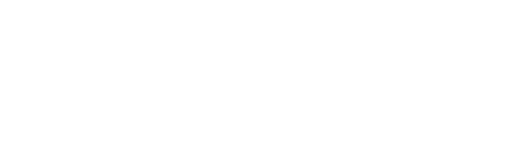 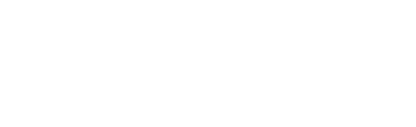 愿有情人
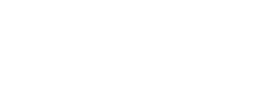 终成眷属